Tievelhovartti (21.5.2024)
Ilkka Aaltonen
21.5.2024
Agenda
Ajankohtaiset kuulumiset
Tieomaisuuden hallinta Fluent Kunto-järjestelmällä
Ilkka Aaltonen
10.6.2021
Ajankohtaiset kuulumiset
Data
Kuivatusinventointien (2021-2022) ojan pohjat ja niihin liittyvät vauriot (tukokset) sekä puutteet (maastossa havaitut mahdollisesti puuttuvat ojat) viety Tievelhoon.
Viherhoitokuviot uudelleenviennit alkamassa viikolla 21 (20.5.2024-), valmis viimeistään 24.05.2024.
Kevään palvelutasomittaukset pääosin Tievelhossa.
Tukiklinikka materiaaleissa lisää dataan liittyvää: https://ohje.velho.vaylapilvi.fi/tievelho/koulutukset-ja-tilaisuudet/tievelhon-tietojen-yllapidon-tukiklinikka/ .
Tietorakenteet
Muutokset: https://ohje.velho.vaylapilvi.fi/tievelho/tietorakenne/tietorakennemuutokset/
Varareitti kokonaisuus muuttumassa. Lähtötietojen vientejä testattu ja tuotantoon viennit seuraavien viikkojen aikana.
Varusteisiin liittyviä tietorakennemuutoksia runsaasti, koska ohjeita päivitetty (inventointiohje, mitatun geometrian ohje).
Tulossa uudet kohdeluokat: pumppaamot sekä nopeusrajoitukset.
Tiemerkintöihin liittyvä määrittely työ alkamassa syksyllä 2024. Tavoite, että tiedonhallintakokonaisuus valmis syksyllä 2025.
Ohjeet
Ohjesivujen rakenteiden uudistus käynnissä (https://ohje.velho.vaylapilvi.fi/tievelho/ )
Varusteiden mitatun geometrian tiedonmallinnus ohje kommenttikierros tehty.  Kommenttien perusteella viilaukset ohjeeseen. Julkaistaan ohjesivuilla mahdollisimman nopeasti.
Tekniikkaa
Latauspalvelua siirretään tietokantapohjaiseen ratkaisuun, mittausrekisteri valmis. Data nopeammin käyttäjille, ei enää indeksointia välissä.
Käyttöliittymä
Tieosuushaun ensimmäisen version viimeistelyä. Tuotantoon otto toukokuun aikana.
3
Seuraavat Tievelho-vartin teemaosat
4.6.	-ei teema-aihetta- 
-->kesätauko, seuraava Tievelho-vartti 13.08.2024
https://ohje.velho.vaylapilvi.fi/tievelho/koulutukset-ja-tilaisuudet/tievelho-vartit/ 
Syksyn alustavia aiheita:
Uuden tieosuushaun esittely
Tiekamu + dynaaminen verkko
Tilastokeskus ja tietilastot
Projektivelho
Nopeusrajoitusohjeistus
4
Käyttäjähallinta, käyttäjätuki ja palaute
Velho ohjeet: https://ohje.velho.vaylapilvi.fi/
Operointi: tiestotuki@vayla.fi 
Tievelhon osalta kaikki henkilöt, joilla on extranet tunnukset pääsevät käyttämään järjestelmää. Projektivelhon osalta Sami Mäkelällä on käyttäjähallinta
Palautetta voi antaa velhotuki@vayla.fi osoitteeseen tai suoraan käyttöliittymästä
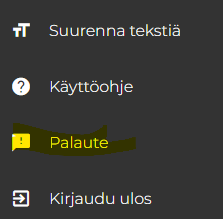 5